Scope of local variables
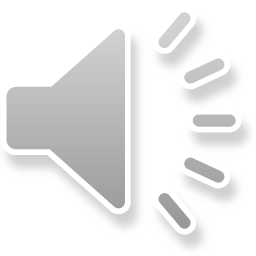 Outline
In this lesson, we will:
Introduce the concept of scope for local variables
See the effect of using local variables outside of their scope
Explain why the scope of local variables is restricted
Look at a common mistake from first-year students
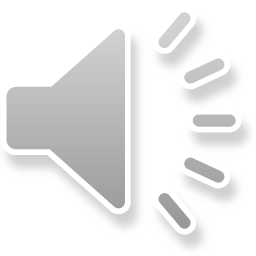 Accessing variables
Consider this program:
#include <iostream>

// Function declarations
int main();

// Function definitions
int main() {
    for ( int k{4}; k < 7; ++k ) {
        std::cout << k << ", ";
    }

    // At this point, 'k' should equal 7
    std::cout << k << std::endl;

    return 0;
}
Desired output:
    4, 5, 6, 7
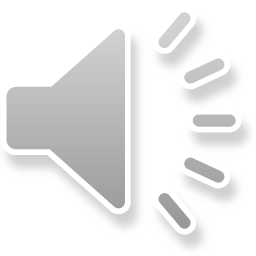 Accessing variables
Problem:
example.cpp: In function ‘int main()’:
example.cpp:13:18: error: ‘k’ was not declared in this scope
     std::cout << k << std::endl;
                  ^
The error message says that the identifier 'k' was not declared
However, it was declared in the initialization statement of the for loop, where we used it:
    for ( int k{4}; k < 7; ++k ) {
        std::cout << k << ", ";
    }
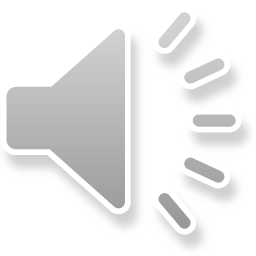 Accessing variables
Consider this program:
#include <iostream>

// Function declarations
int main();

// Function definitions
int main() {
    int def_val{0};
    bool use_new{};
    std::cout << "Do you want a value different from the default " << def_val << std::endl;
    std::cout << "   (1 for yes and 0 for no)? ";
    std::cin >> use_new;

    if ( use_new ) {
       int new_val{};
       std::cout << "Enter that value: ";
       std::cin >> new_val;
    }

    std::cout << "Your value is " << new_val << std::endl;

    return 0;
}
Desired output:
    Do you want a value different from the default 0
       (1 for yes or 0 for no)?
1
17
Enter that value:
Your value is 17
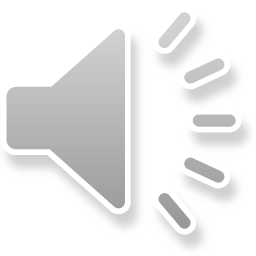 Repetition statements
Problem:
example.cpp: In function ‘int main()’:
example.cpp:20:38: error: ‘new_val’ was not declared in this scope
     std::cout << "Your value is " << new_val << std::endl;
                                      ^~~~~~~
The error message says the identifier 'new_val' was not declared
However, it was declared and used in the conditional statement:
    if ( use_new ) {
       int new_val{};
       std::cout << "Enter that value: ";
       std::cin >> new_val;
    }
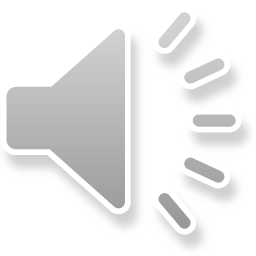 The scope of a local variable
To avoid confusion, a local variable can only be accessed from where it is defined to the end of the block in which it is defined
    if ( some-condition ) {
        // Some code...

        bool is_found{false};

        // The local variable 'is_found' can only be accessed or
        // or assigned to up the end of this block
        //  - Anywhere up to the matching closing brace of corresponding
        //    opening brace of this conditional statement
    }

    // It cannot be accessed or assigned to here...
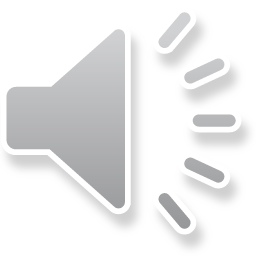 The scope of a local variable
If this local variable is needed outside this conditional statement,
	it must be defined before the conditional statement
    bool is_found{};

    if ( some-condition ) {
        // Some code...

        is_found = false;
        // The local variable 'is_found' can be accessed or
        // or assigned to up the end of this block
    }

    // It can be accessed or assigned to here, too
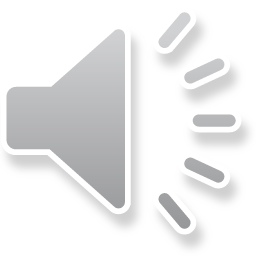 The scope of a local variable
That part of the program where a local variable can be accessed or assigned to is described as the scope of that local variable
If you try to access that local variable anywhere else,
	the compiler will indicate that that identifier is not in scope


One common source of such errors are typos in the identifier names
If you declare a local variable color_intensity but then use the variable name colour_intensity,
	the second is an undeclared identifier, it is not in scope
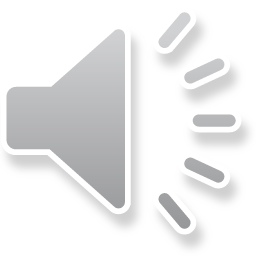 Scope of loop variables
The scope of the loop variable is restricted to the for loop:


int main() {


    for ( int k{4}; k < 7; ++k ) {
        std::cout << k << ", ";
    }




    return 0;
}
Output:
    4, 5, 6,
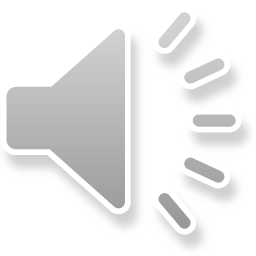 Scope of loop variables
To access the loop variable,
	we must declare that variable outside the for loop:

int main() {
    int k{};

    for ( k = 4; k < 7; ++k ) {
        std::cout << k << ", ";
    }

    // At this point, 'k' is equal to 7
    std::cout << k << std::endl;

    return 0;
}
Output:
    4, 5, 6, 7
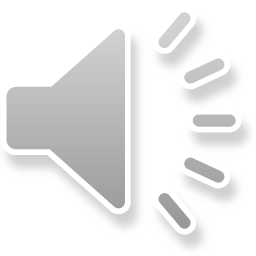 Scope of loop variables
This, while appearing awkward, is also valid:


int main() {
    int k{4};  // Initialize it here

    for ( ; k < 7; ++k ) {
        std::cout << k << ", ";
    }

    // At this point, 'k' is equal to 7
    std::cout << k << std::endl;

    return 0;
}
Output:
    4, 5, 6, 7
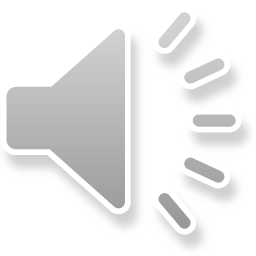 Example
Consider this example
int main() {
    int count{};
    std::cout << "How many values do you want to enter? ";
    std::cin >> count;

    // The user must enter at least one value
    if ( count < 1 ) {
        count = 1;
    }

    int maximum{};
    std::cin >> maximum;
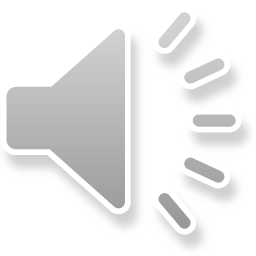 Example
for ( int k{2}; k <= count; ++k ) {
        int tmp{};
        std::cin >> tmp;

        if ( tmp > maximum ) {
            maximum = tmp;
        }
    }

    // The local variable 'maximum' is still in scope
    std::cout << "The maximum number was " << maximum << std::endl;

    return 0;
}

We only require k and tmp in the loop
The reader knows that these variables will only be used here
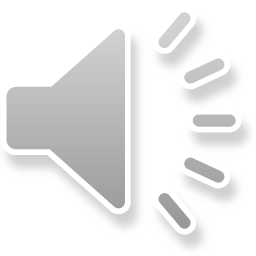 Purpose of scope
If you wanted, you could simply declare all local variables at the start of the function int main()

int main() {
    int count{};
    int maximum{};
    int k{};
    int tmp{};

    std::cout << "How many values do you want to enter? ";
    std::cin >> count;

    // ...

    return 0;
}
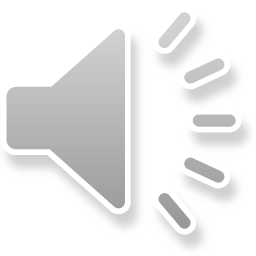 Purpose of scope
Problems with this approach:
The reader of your code does not know which local variables are important and which are temporary
This makes it much more difficult to read through your code
With the local variables declared near the top,
	         the reader can say, “These seem to be important…”
With the local variables declared in the for loop,
	         the reader can say, “Ah, these are used here, and nowhere else…”
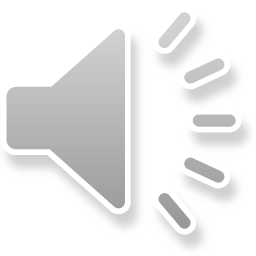 Purpose of scope
Also, if you declare all local variables at the start, you may
Accidentally use a local variable after it is declared but before it has any useful meaning
In a larger program, accidentally reuse a local variable when you should not
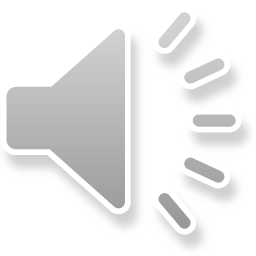 Declaring local variables
You can never declare a local variable twice in the same block
In general, the same identifier should not be used for two different values, ever
If you were to declare an identifier to be a local variable twice, the closest is the one used:
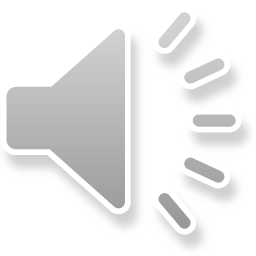 Declaring local variables
Output:
    Enter a positive value:
-5
For example:
int main() {
    int value{};
    std::cout << "Enter a positive value: ";
    std::cin >> value;

    if ( value <= 0 ) {
        std::cout << "The number " << value
                  << " must be positive: ";

        int value{};
        std::cin >> value;
        std::cout << "You just entered " << value << std::endl;
    }

    std::cout << "You entered " << value << std::endl;

    return 0;
}
The number -5 must be positive:
17
You just entered 17
You entered -5
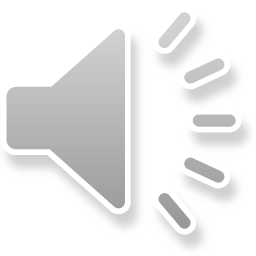 Summary
Following this lesson, you now
Understand the scope of a local variable
Know the scope ends when the block in which the local variable is declared ends
Are aware that in general, local variables should be defined only when and where they are likely to be used
Understand that while a local variable cannot be declared twice in the same block of statements, the complier allows the same identifier to be declared a second time in a block within the block
Realize that it is likely a bad idea to use the same identifier for two different local variables
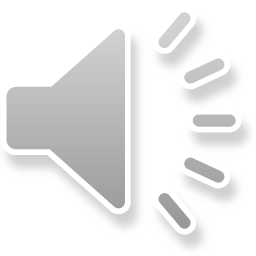 References
[1]	Wikipedia
	https://en.wikipedia.org/wiki/For_loop
[2]	cplusplus.com
	http://www.cplusplus.com/doc/tutorial/control/
Acknowledgments
Proof read by Dr. Thomas McConkey and Charlie Liu.
Colophon
These slides were prepared using the Georgia typeface. Mathematical equations use Times New Roman, and source code is presented using Consolas.

The photographs of lilacs in bloom appearing on the title slide and accenting the top of each other slide were taken at the Royal Botanical Gardens on May 27, 2018 by Douglas Wilhelm Harder. Please see
https://www.rbg.ca/
for more information.
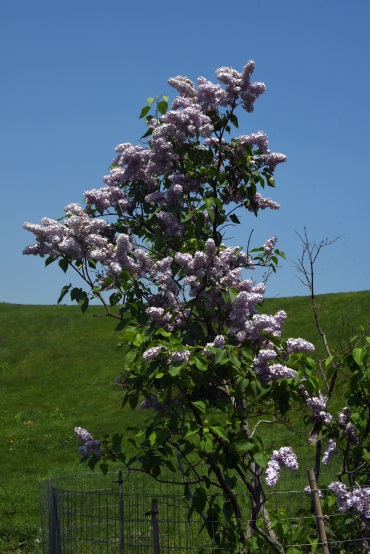 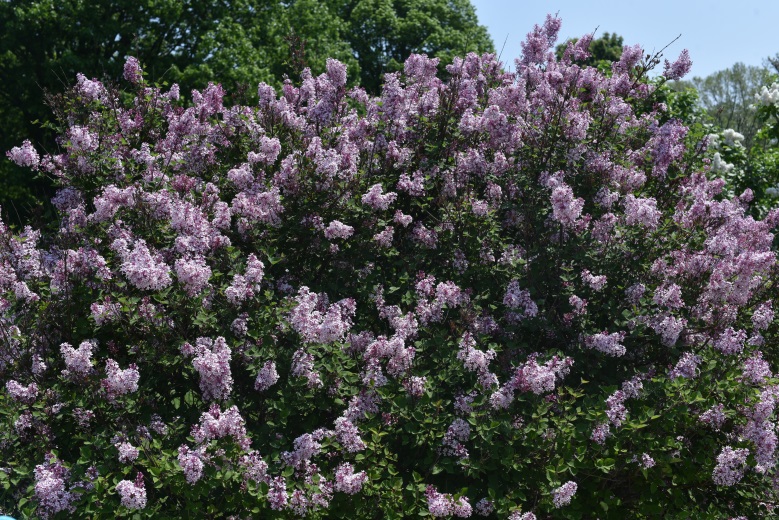 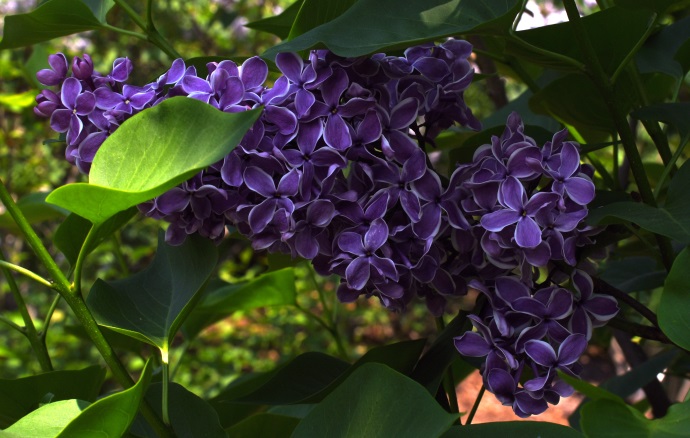 Disclaimer
These slides are provided for the ece 150 Fundamentals of Programming course taught at the University of Waterloo. The material in it reflects the authors’ best judgment in light of the information available to them at the time of preparation. Any reliance on these course slides by any party for any other purpose are the responsibility of such parties. The authors accept no responsibility for damages, if any, suffered by any party as a result of decisions made or actions based on these course slides for any other purpose than that for which it was intended.